ПрезентацияКабинета №16
Ответственный:
Бунькова С.Н.
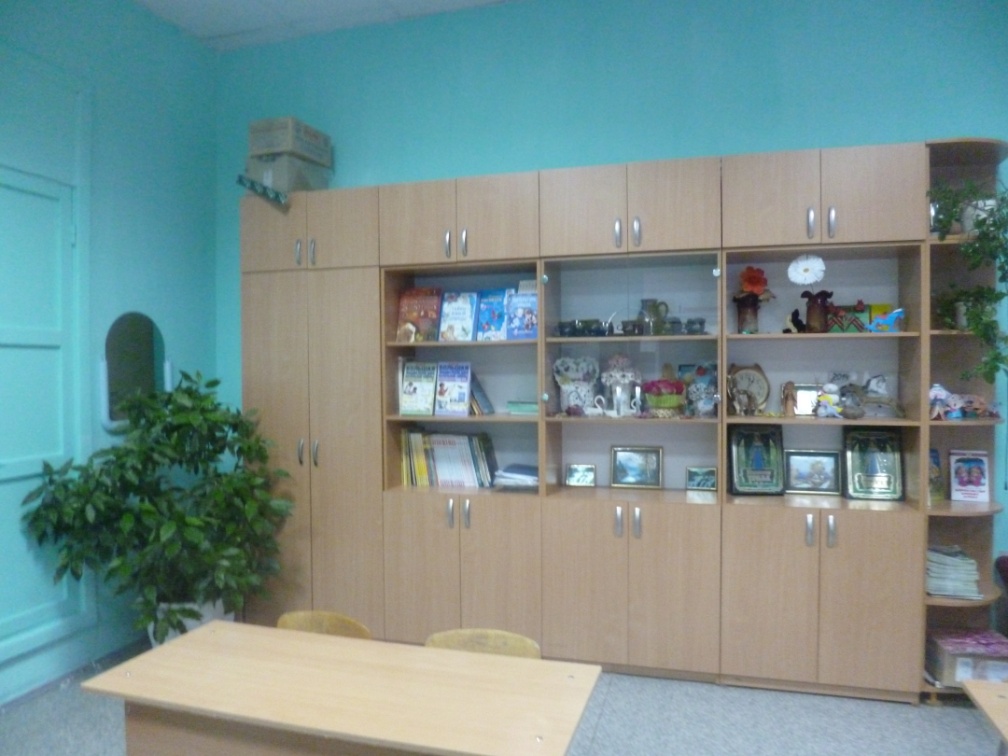 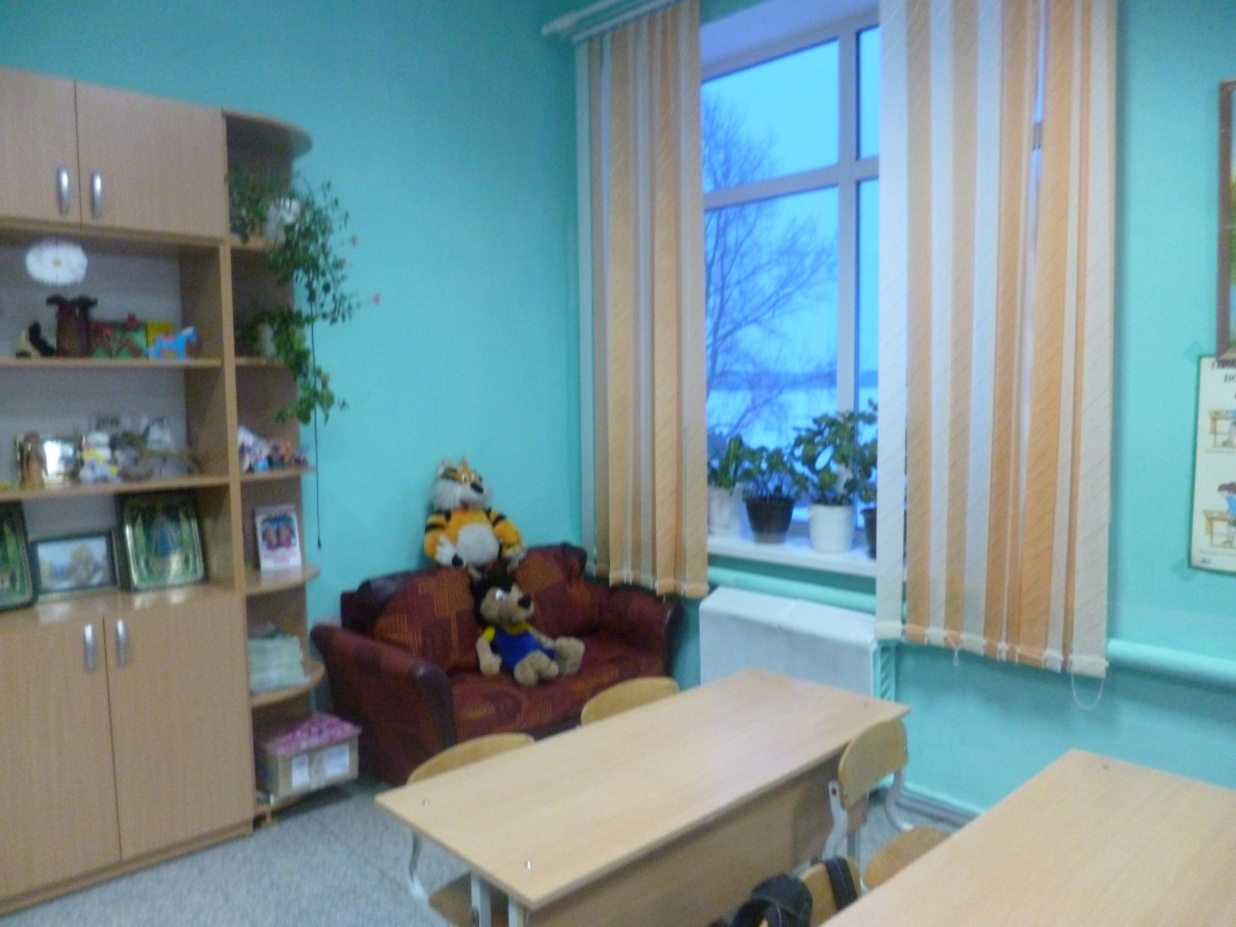 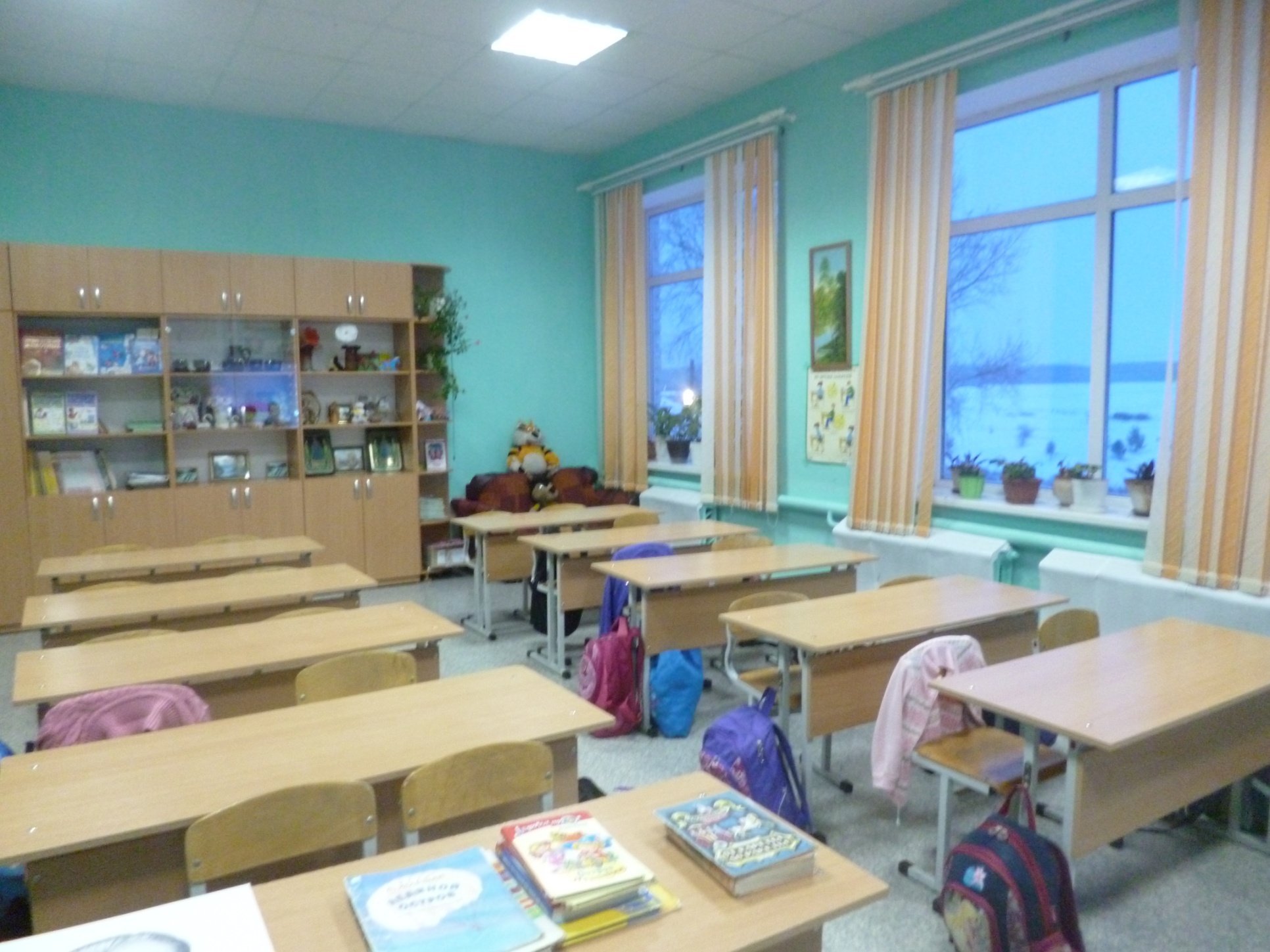 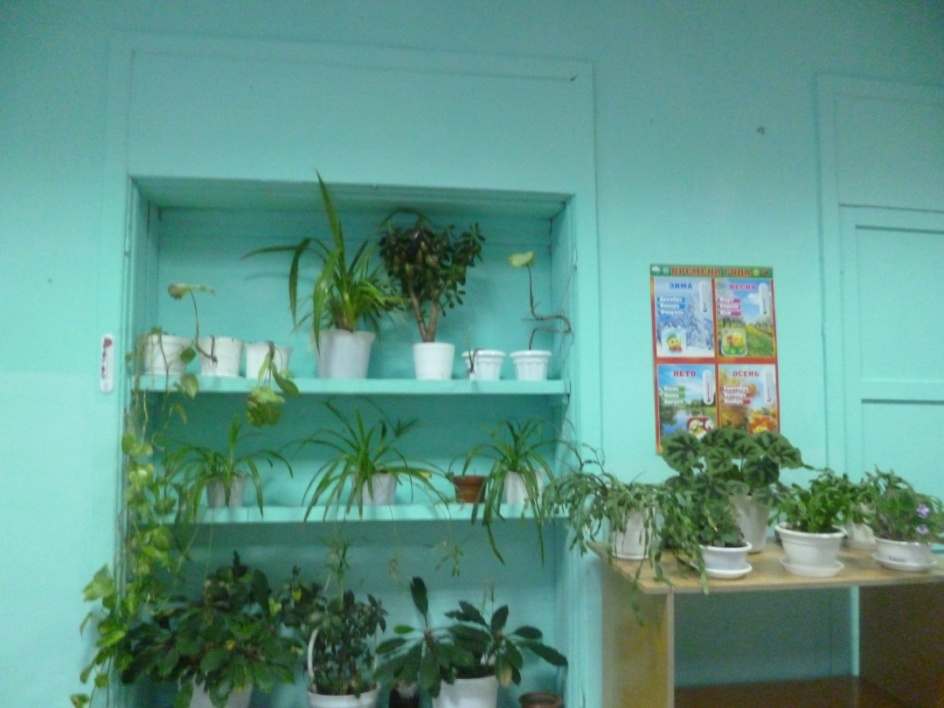 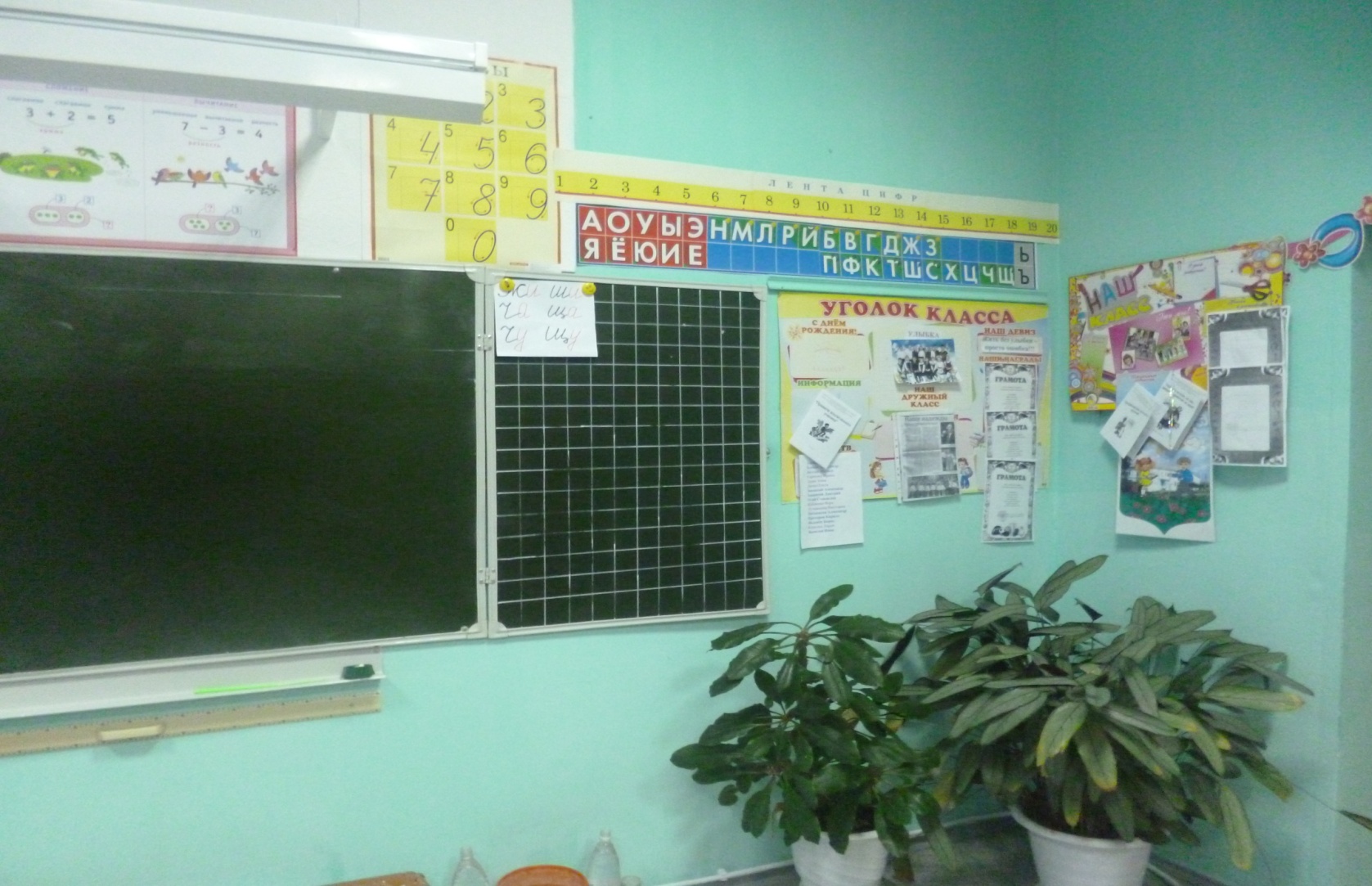 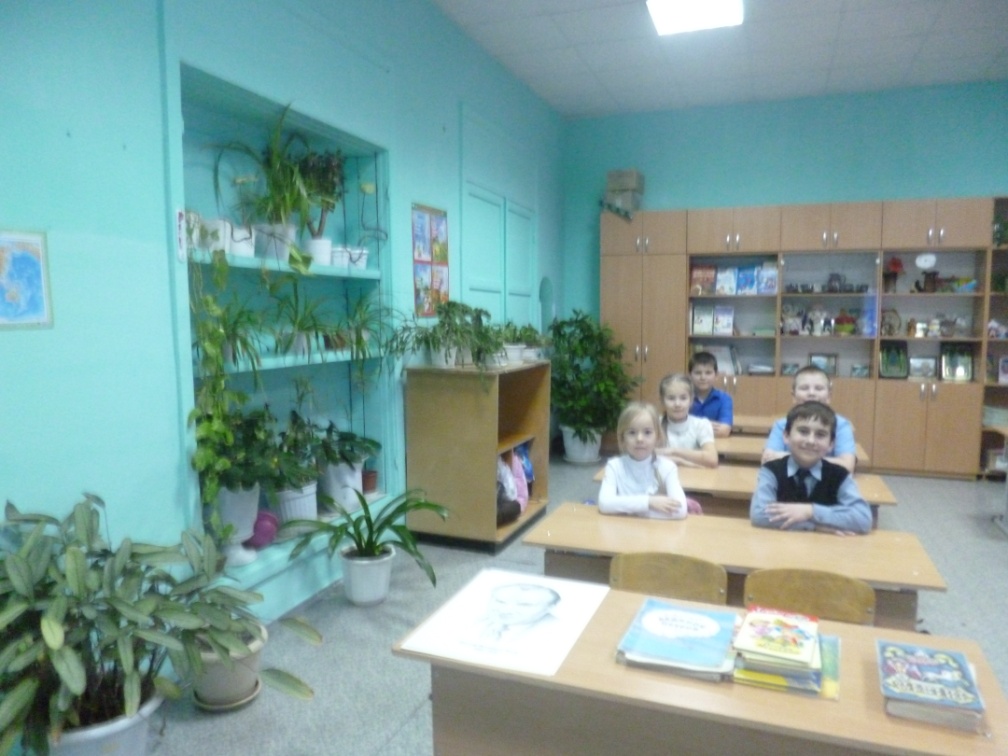 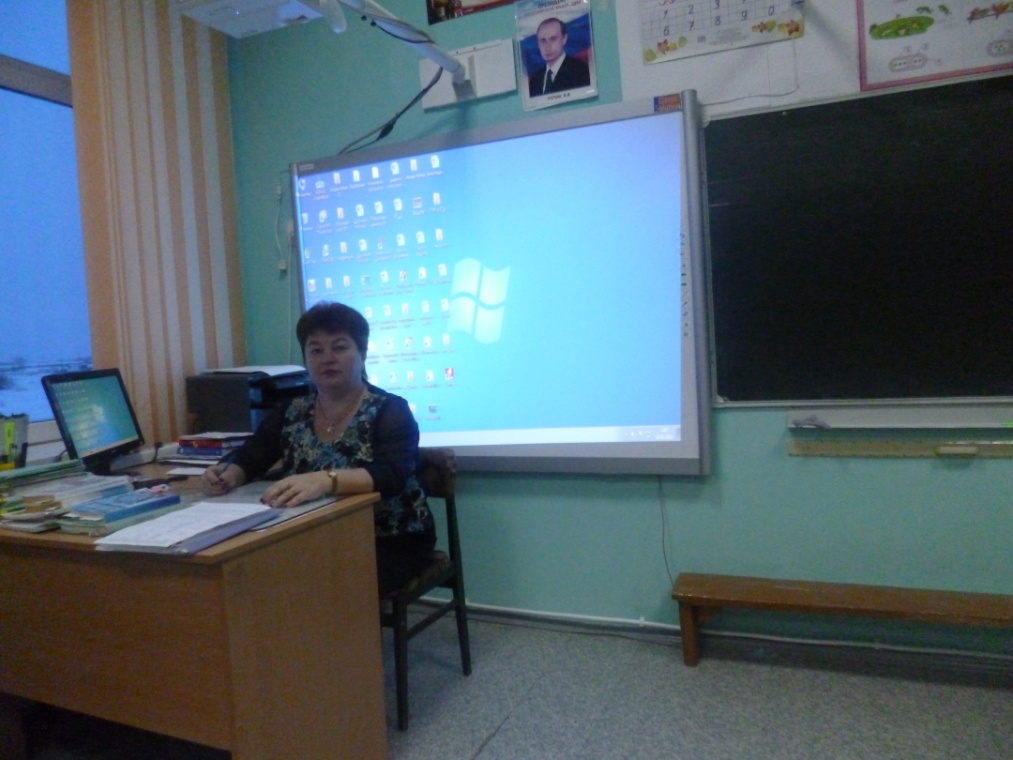 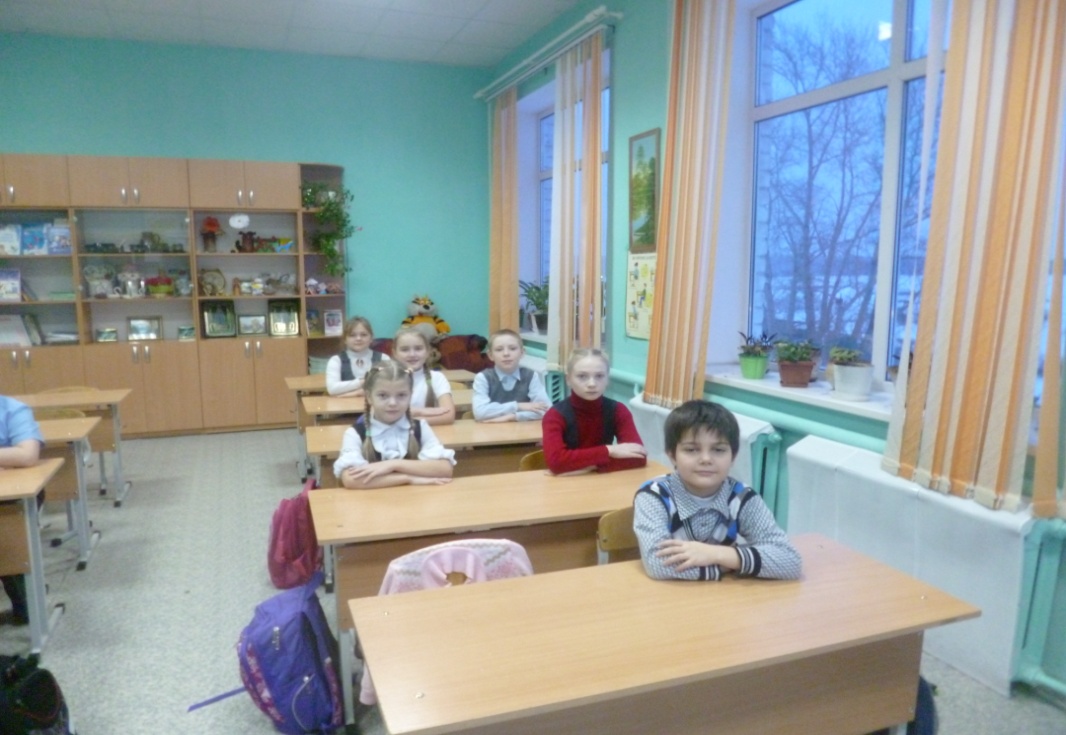